PLDI 2018 Program-Chair ReportDan Grossman
Process [with some data]

Data [with some reflections]

Reflections [with some thank-yous]
Submissions
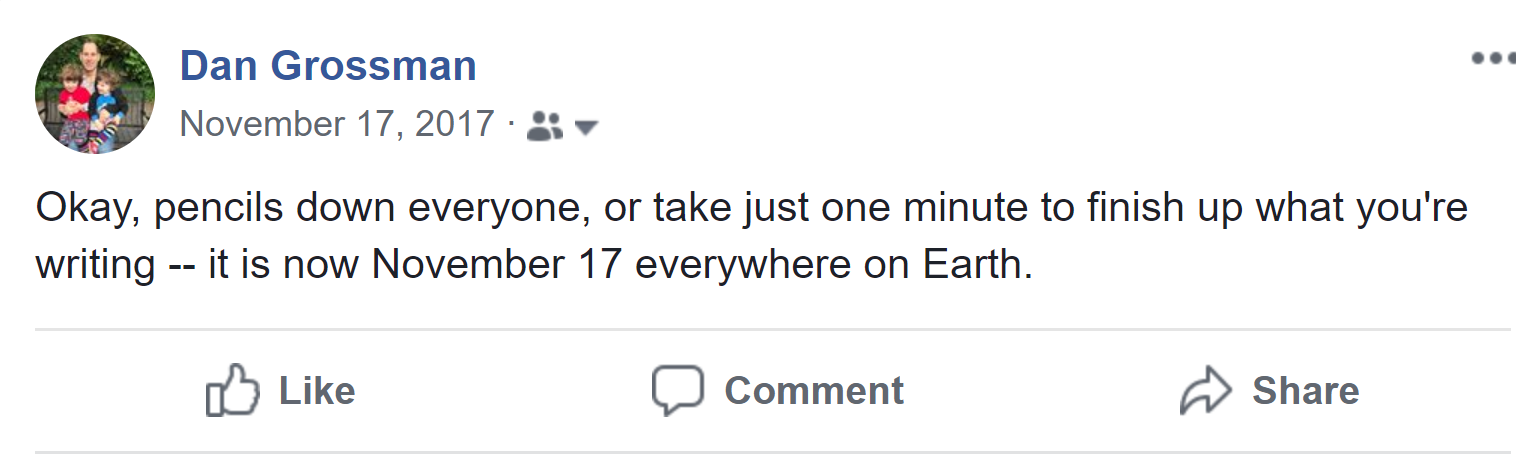 Anonymous, better known as “double blind”

Conflicts-of-interest (precisely defined) indicated by authors
Double-checked by Program Chair

Reviewers could not “see” papers they were conflicted with
PC members could not see submissions by other PC members
Reviewers
PC: ~35 people, ~20 reviews each, decide on non-PC papers

EPC: ~20 people, ~10 reviews each, decide on PC papers

ERC: ~50 people, ~5 reviews each

External reviewers to complement expertise: ~25 people, 1 review
Review Preferences
Better known as “bidding”

Give both “desire” and “likely expertise”, e.g., 5X or -10Y
Such preferences are much more useful
Number / letter often correlated but not always

No automation here beyond sorting by topic scores
Review Assignments
Round 1: All papers received 3 or 4 reviews
Aim to give each paper at least one “X” and not reviewers who “really don’t want to do it”
Started with an automated assignment and then spent a dozen hours of “ad hoc hill-climbing” using review preferences

Round 2: Additional 1-2 reviews for most papers (> 2/3)
Online discussion to identify complementary expertise
Assignments done manually over a couple days
Decisions
Extensive online discussion after round-two reviews

2-day PC meeting
Not all papers discussed, but those discussed in almost-random order
No target acceptance rate

EPC conference call for PC papers – “clearly within acceptance envelope”

“Double-blind until accept” with one slight, appropriate exception
Shepherding
All acceptances were conditional with shepherd from PC/EPC

Mandatory vs. recommended changes from the discussion

This year, all conditional acceptances were accepted 
Healthy process with no “issues”
Process [with some data]

Data [with some reflections]

Reflections
262 submissions (but 4 not sent to reviewers)

55 acceptances

For an acceptance rate of…
I’m not going to write that down for you
Unclear to me what it’s measuring
Well within historic norms though somewhat higher than recent years
Submissions were down
Upsides
No decrease in number of high-quality submissions (acceptances up)
More reasonable reviewing loads with manageable committee sizes
Have some theories, but none with evidence 
PLDI seems plenty healthy
Numbers through the process
262 submissions
258 received round-one reviews
179 received round-two reviews
92 discussed at the PC meeting
47 accepted by the PC (8 more than last year)
8 PC papers accepted by the EPC (same as last year)
Expertise levels
[Mostly for fun, don’t read much into this]

238 papers received >= 1 expert (“X”) review, 52 accepted

20 papers received 0 expert reviews, 3 accepted
Often expected an X
Always discussed if an X was needed

6 papers received all expert reviews, 0 accepted
(Average would have been 1)
Paper topics
[grain of salt: all self-reported at time of submission]

The list:
Started with last year, made ~10-15 edits 
Examples: Split verification in three; removed unused topics
Incorporated additional feedback from PC/EPC/ERC

Mostly used to assist with review preferences/assignments
(>= 17)
(turns out all >= 3)
(>= 8, <= 16)
(<= 7)
Choose your own narrative
Infinite number of theories consistent with the data

Many don’t hold one standard deviation away

This is entirely a post hoc analysis
Mostly done in the last 48 hours 
Process [with some data]

Data [with some reflections]

Reflections [with some thank-yous]
Jeff
PC (1 of 2)
PC
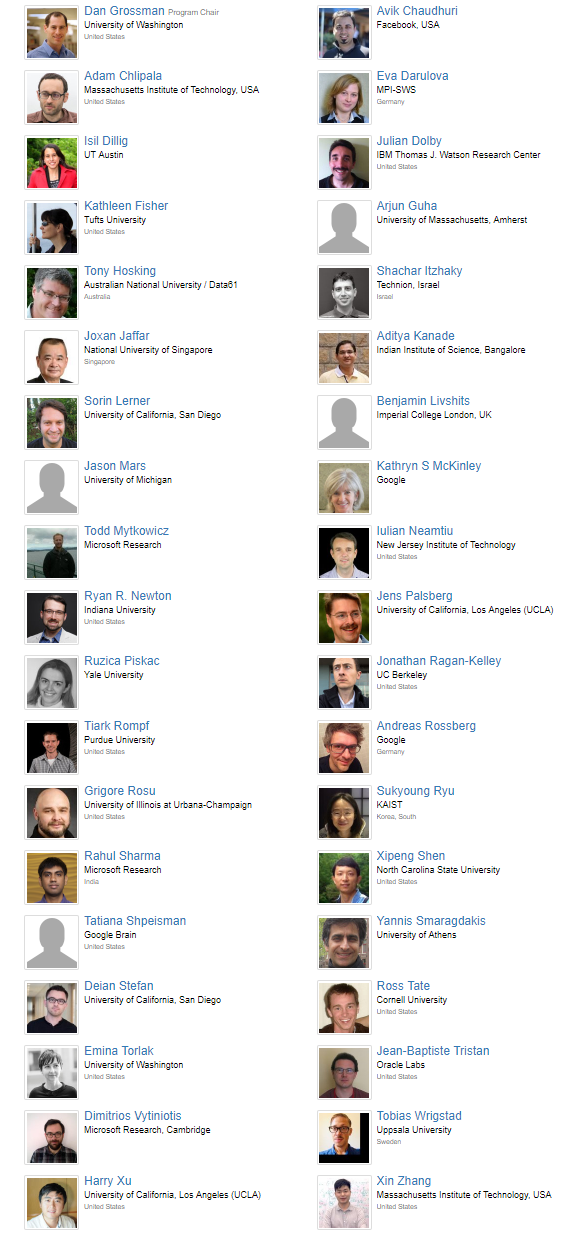 PC (2 of 2)
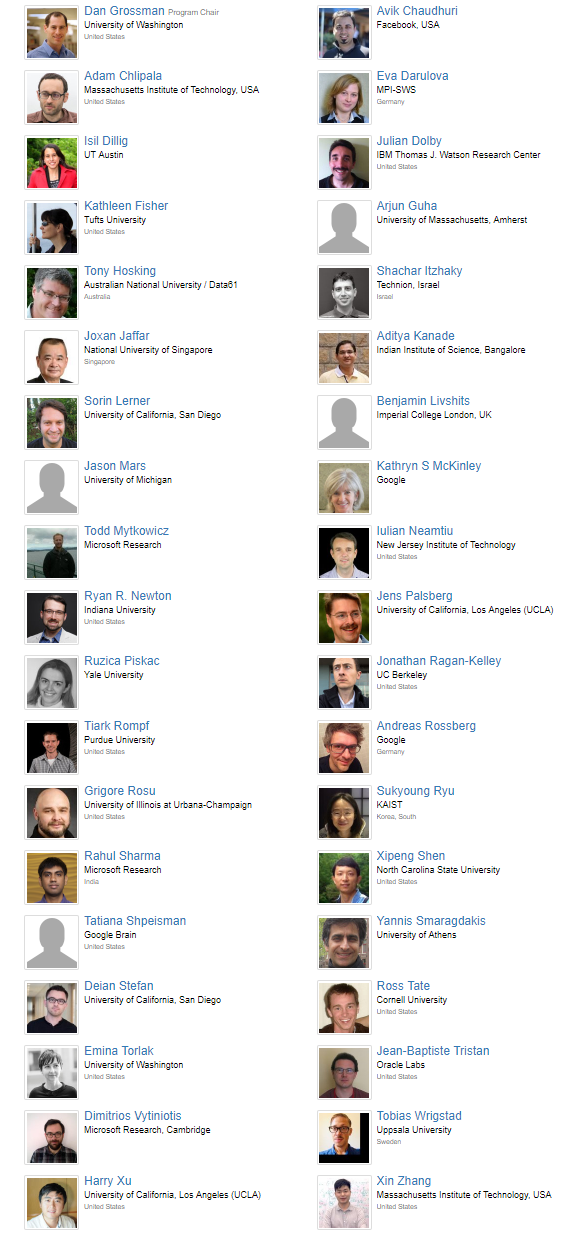 EPC (1 of 1)
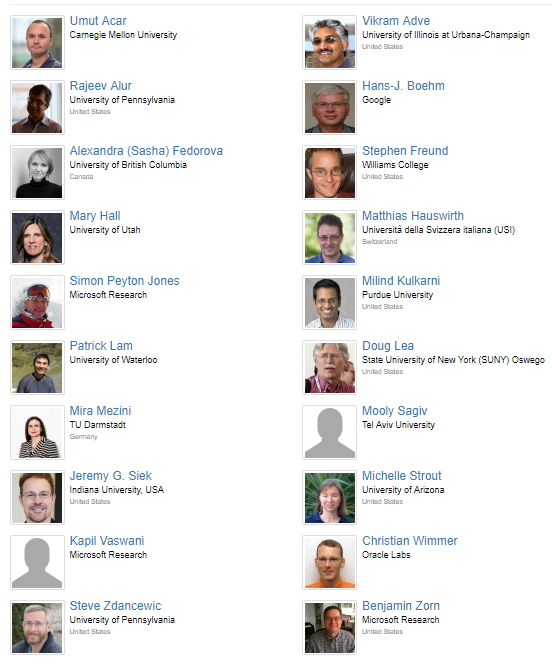 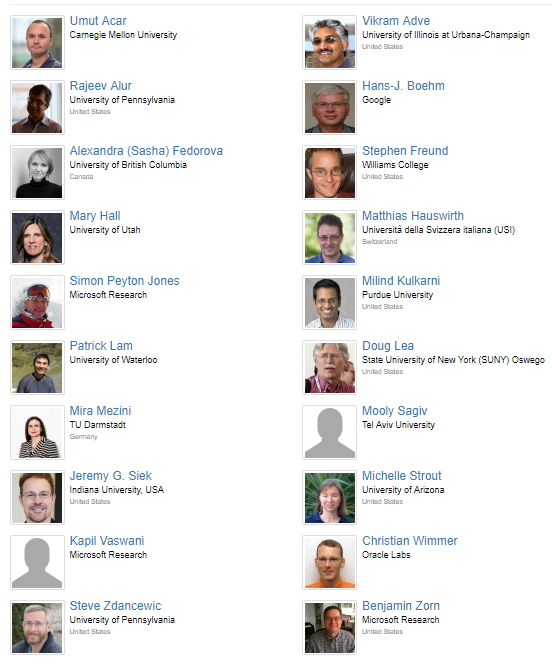 ERC (1 of 2)
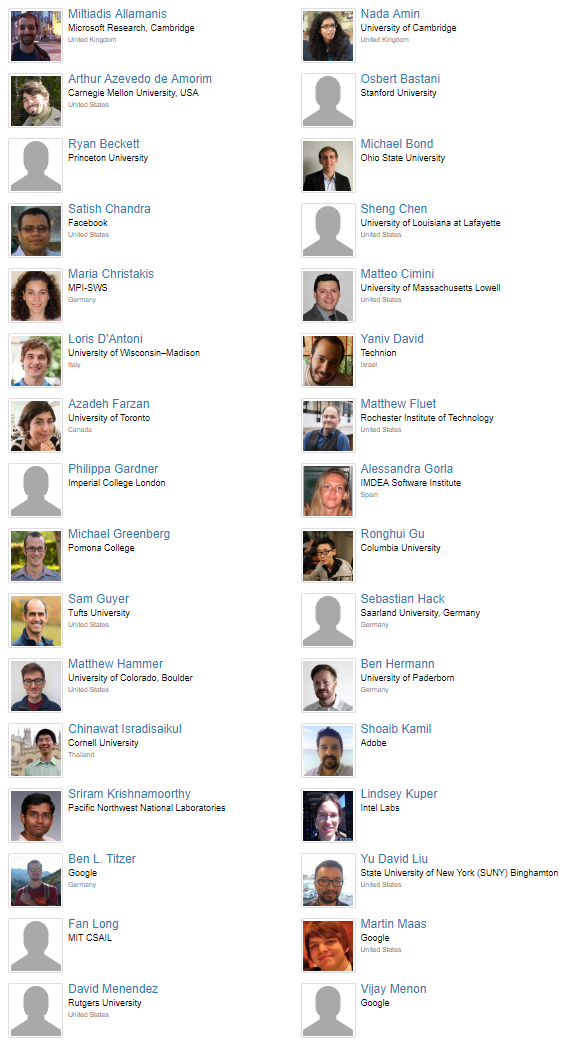 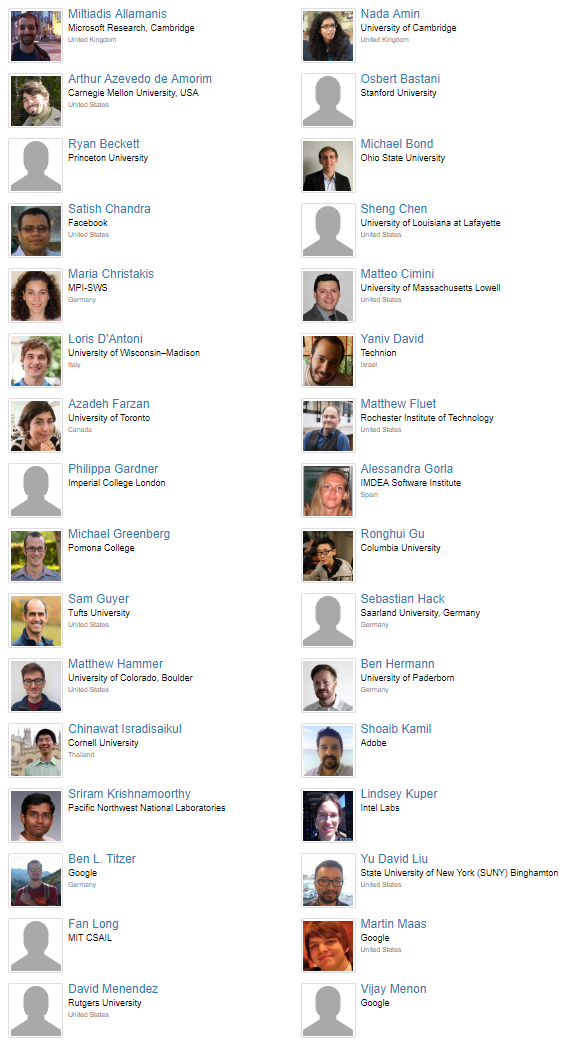 ERC (2 of 2)
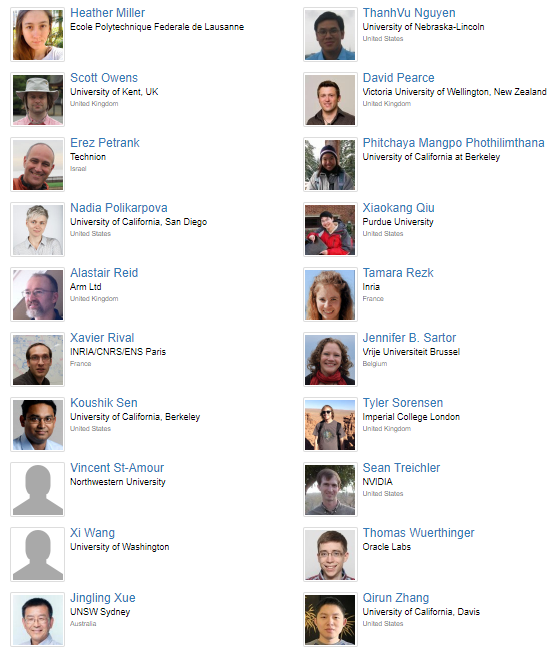 Also…
Submitters

Rest of organizing committee

Student volunteers

Attendees

…
When you’re PC chair…
Committee selection is worth lots of time and effort
Primary influence of review expertise and quality

Emphasize courteous and constructive reviews
There is literally no downside

Emphasize accepting:
Imperfect papers (else zero papers)
But not flawed papers
Goal
My goal has been “cautious caretaker” for a healthy community

If you enjoy the conference and learn something, I’m happy!
A long road
I first attended PLDI in ‘98 [it had a lot of great papers!]
Also attended ‘99, ’01, ‘02, ’04, ’06, ‘07, ‘09, ‘10, ‘11, ‘13, ‘15, ‘17

Jeff invited me to be PLDI 2018 PC Chair 756 days ago
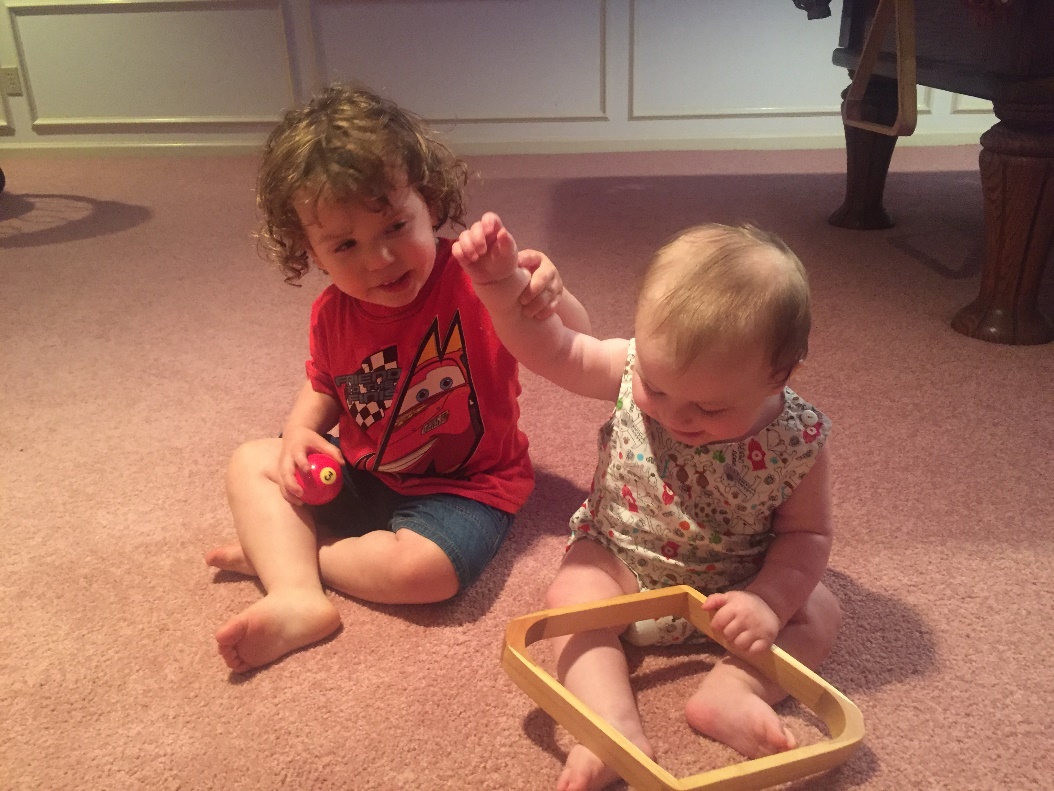 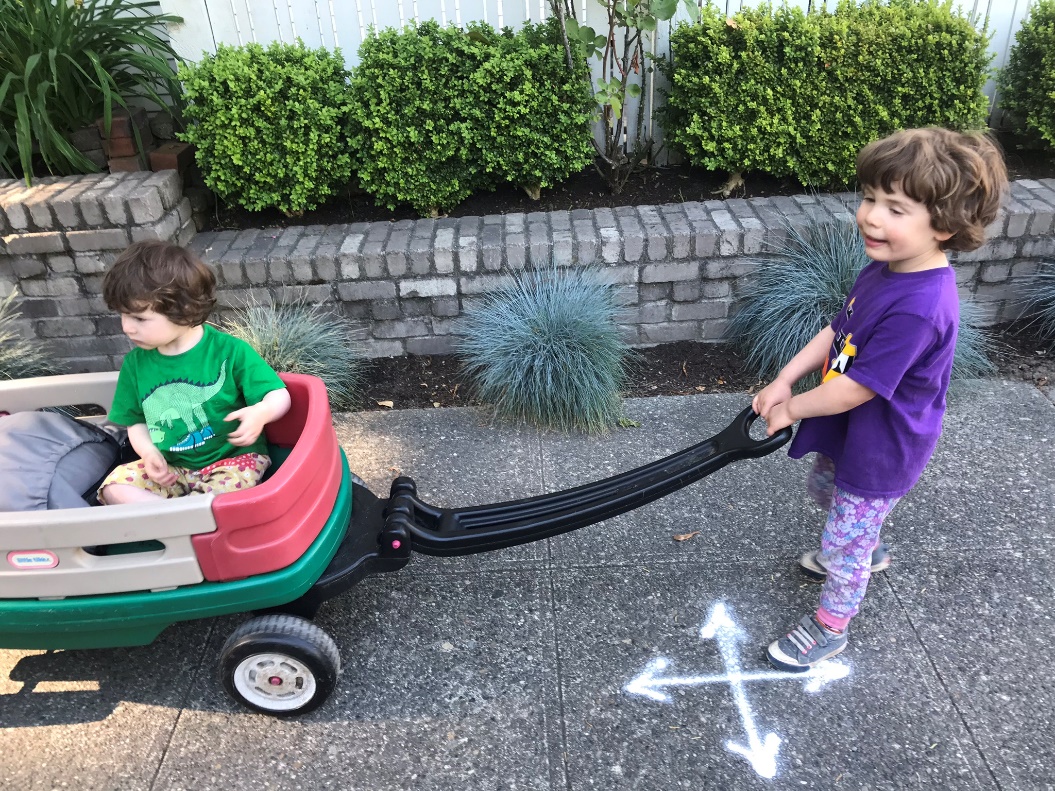 Thanks!
Average 2000-2017: 19.4%